The Arkansas BEAD Program
Technical Assistance
May 23, 2025
1
Key questions to answer in today's session
2
3
[Speaker Notes: Hi everyone. I know that we covered a lot on Wednesday, so thought it would be helpful to review the EHCPLT one more time.
So, the focus of today's session will be on the Arkansas BEAD Program's implementation of an EHCPLT, which will be a review of the materials we covered on Tuesday.
Specifically, just like on Tuesday, today we will answer a few key questions: what is the EHCPLT and how was it determined, who will be impacted by the EHCPLT, and – if you are impacted by the EHCPLT - what options are you provided?
- CHANGE SLIDE]
1
Key questions to answer in today's session
2
3
[Speaker Notes: So let's start with answering the first two questions: what is the EHCPLT, and how was it determined?
CHANGE SLIDE]
EHCPLT | ARConnect is setting an ECHPLT at 97th percentile of preliminarily selected locations
Methodology for Setting the EHCPLT
Threshold and Impacted Tranches
ARConnect is setting an Extremely High Cost per Location Threshold based on the average requested subsidy per location at the 97th percentile of all preliminarily selected locations1
97% of BSLs
$24,314 per location
Percentile of BSLs ordered by avg subsidy per BSL
This equals an EHCPLT of $24,314
The EHCPLT will be applied to bids preliminarily selected in Tranche-3, as this round of bidding did not have a pre-existing cost threshold, and measured against the average per-location subsidy amount, not the total
1. When ranked by average subsidy per location  2. By Preliminarily Selected bid
[Speaker Notes: ARConnect will be applying an EHCPLT based on the average requested subsidy per location at the 97th percentile of all preliminarily selected locations. 
To put it plainly, what that means, is we first calculated the average subsidy per location for each preliminarily selected bid across all 3 tranches by dividing a bid's requested subsidy by its number of BEAD eligible locations
Once we had an average subsidy per location for each bid, we then ranked them from least to greatest and plotted them on a chart, looking for an inflection point, a sudden uptick in the curve, which would indicate an extremely high cost per location amount.
And what we found was that there was an inflection point, and this inflection point occurred right around the 97th percentile of locations, and equaled a per location amount of $24,314.
So, the Arkansas BEAD program will be applying an EHCPLT of $24,314 per location
Now, a few very important items to note: first the EHCPLT will only be applied to bids preliminarily selected in Tranche-3
This is because, unlike Tranche-1 and 2, Tranche-3 did not have a pre-existing cost threshold for selection. If you recall, in Tranche-1, a bid had to be below the reference price in order to be eligible for selection; in Tranche-2, a bid had to be below twice the reference price to be eligible for selection
Since Tranche-3 did not have any such requirement, it is the only tranche that will be impacted by the EHCPLT
This means that when we announce Tranche-3 results, some of the preliminarily selected bids will be impacted by the EHCPLT
Additionally, please note that the EHCPLT is a PER LOCATION amount, not a total requested subsidy amount. 
Therefore, a bid's average requested subsidy per location is what will be compared against the EHPLT, not the total requested subsidy amount
So, to summarize, there will be an EHCPLT of $24,314 per location, and it will only be applied to bids preliminarily selected in Tranche-3
CHANGE SLIDE]
1
Key questions to answer in today's session
2
3
[Speaker Notes: Next, let's take a look at the impacts of the EHCPLT
CHANGE SLIDE]
Step 1: EHCPLT applied to Tranche-3 bids
Step 2: EHCPLT applied to providers (if needed)
EHCPLT | The EHCPLT will be applied in a two-step process: At the bid level and, if needed, at the provider level
Numbers are illustrative
Numbers are illustrative
Any Tranche-3 bid that has an average requested subsidyper location1 greater than the EHCPLT will beimpacted and given the opportunity to be modified
After applying the EHCPLT and modifying impacted Tranche-3 bids, any provider that still has an average requested subsidy per location1 greater than the EHCPLT will enter into direct negotiations with ARConnect
1. Requested subsidy / total number of BEAD-eligible locations
[Speaker Notes: So, the EHCPLT will be applied in a two step process: first, it will be applied to individual Tranche-3 bids that were preliminarily selected, and then, only if needed, it will be applied at the provider level
So let's look at the first step, which is applying the EHCPLT to Tranche-3 bids that were preliminarily selected
For Tranche-3 only, we will calculate a bid's average requested subsidy per location by dividing the bid's total requested subsidy amount and dividing by the number of BEAD-eligible locations in the bid's project area
Any Tranche-3 preliminarily selected bid that has an average requested subsidy per location greater than the EHCPLT will be impacted, which means it will need to be modified – more on how to do that in just a moment
Moving on the Step 2 -  after applying the ECHPLT to Tranche-3 and providing the opportunity to modify bids, ARConnect will recalculate the average requested subsidy, but this time, at the provider level.
This looks like reviewing a provider's entire portfolio of selected bids and dividing the sum of their subsidy amounts by the sum of their locations across all of their selected bids. Any provider who, after modifying their EHCPLT-impacted bids, still has an average per location amount greater than the ECHPLT will then enter into direct negotiations with ARConnect
CHANGE SLIDE]
1
Key questions to answer in today's session
2
3
[Speaker Notes: Finally, now that we know how the EHCPLT will be applied, let's take a look at the options provided to impacted bids
CHANGE SLIDE]
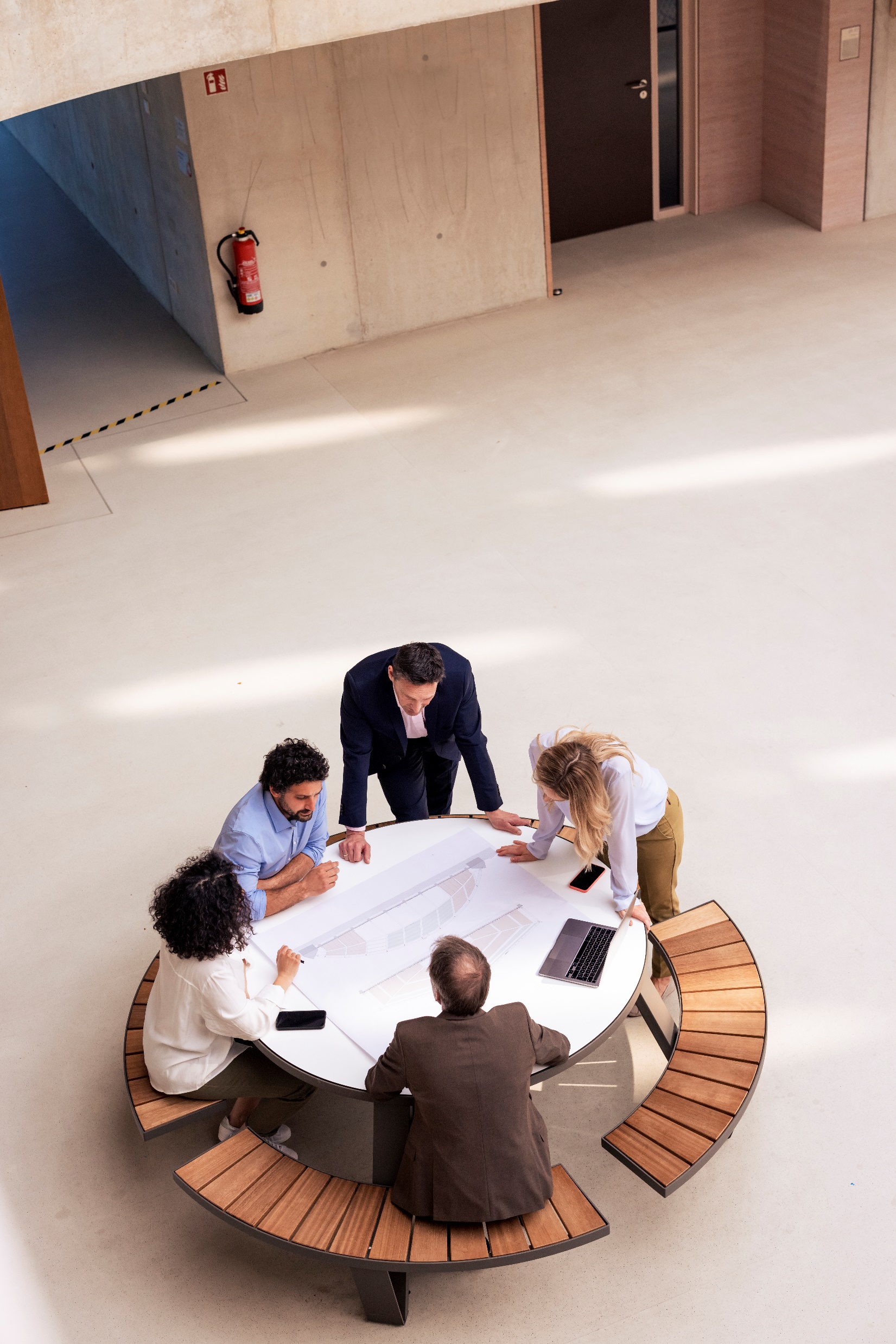 You may modify your impacted bid(s) in three ways to bring the average subsidy per location below the EHCPLT:  
Reduce the subsidy request such that the average subsidy per location is below the EHCPLT (Required) AND
Remove high-cost BEAD-eligible locations (Optional) AND/OR
Change the technology type (Optional) 

Note that removing high-cost locations and changing the technology type are optional modifications. You are, however, required to lower the subsidy request such that the average subsidy per location is below the EHCPLT

If you choose to make no modifications, ARConnect will rescind the preliminary selection(s)

Additional technical assistance regarding the exact mechanism to modify impacted bids will be released at a later date
1
2
EHCPLT | Modifications to impacted bids in Tranche-3
3
[Speaker Notes: If you have a tranche-3 preliminarily selected bid that is impacted by the EHCPLT you will have the option to modify your impacted bid in three ways in order to bring its average subsidy per location below the EHCPLT
The first allowable modification is to reduce the requested subsidy such that the average subsidy per location is below the ECHPLT. Please note this is a required modification
Now, as an option, you may also remove any high cost BEAD eligible locations from the project area (which we refer to as a carve out) and/or change the bid's technology type
We'll go through your full range of options and provide examples in just a moment
But please note that removing high cost locations and changing the technology type are optional modifications meant to help with lowering costs. You are, however, required to lower the subsidy request in order to lower the average subsidy per location below the EHCPLT
If you opt to make no modifications to an impacted Tranche-3 bid, then it will be considered withdrawn and ARConnect will rescind the preliminary selection
We will be providing additional technical assistance on the exact mechanics of this process (for example, how you can remove locations from a project area) at a later date
CHANGE SLIDE]
1
EHCPLT | Four options to modify Tranche-3 bids impacted by the EHCPLT
2
3
4
[Speaker Notes: ok, so based on those 3 allowable modifications to bids preliminarily selected inTranche-3 that we just covered, let's review the full slate of options you have at your disposal
So for your Tranche-3 bids impacted by the EHCPLT, you can do the following combinations of modifications:
You may Lower the bids' requested subsidy, or
You may Lower the bid's requested subsidy and carve out locations, or 
You may Lower the bids' requested subsidy and change the tech type, or finally
You may do all three: lower the bids' requested subsidy, carve out locations, and change the tech type
CHANGE SLIDE]
EHCPLT | Options to modify Tranche-3 bids impacted by the EHCPLT (I/II)
Numbers are illustrative
1
Numbers are illustrative
2
[Speaker Notes: So let's end today by looking at an example of each of these modifications
First, let's focus on the left hand side of the slide, which lists the original Tranche-3 bid
We can see that it requested a subsidy of $125K, had a project area of 5 BEAD eligible locations, and was a priority bid. This means it had an average subsidy per location of $25K, which means it is above the EHCPLT and will need to be modified
On the right hand side of the slide, you'll see the first two options that this provider has to modify this bid
First, the provider can lower the bid's requested subsidy. By lowering the bid's requested subsidy to $100K, that will bring it's average requested subsidy per location to $20K, which is under the ECHPLT
Second, the provider can lower the bid's requested subsidy and carve out select high-cost locations that are driving up the subsidy request. By removing one high cost location, this provider is able to lower its subsidy request to $75K, which brings its subsidy per location under the EHCPLT
CHANGE SLIDE]
EHCPLT | Options to modify Tranche-3 bids impacted by the EHCPLT (I/II)
Numbers are illustrative
3
Numbers are illustrative
4
[Speaker Notes: next, let's look at option 3, where the provider lowers the bid's requested subsidy and changes the tech type. By changing the technology type from 100% fiber to a hybrid level of service (so from priority to non-priority), the provider is able to reduce its subsidy request to $50K, which brings its subsidy per location under the EHCPLT.
Finally, in option 4, the provider opts to do all 3 options: high cost locations are carved out, the technology type is changed, and the requested subsidy is lowered, bringing its subsidy per location below the EHCPLT
So that concludes our introduction to the EHCPLT. 
Again, for today, we wanted to introduce the ECHPLT and how it was determined, the impact it will have, and the options you will have available to you for any of your impacted bids
In an upcoming session, we will go into greater detail on these modifications, and the mechanics of how they will work
With that, I will cover this week's FAQ which will address the specific questions we have received around the EHCPLT this week]